Λεξιλόγιο
Το πρόσωπο
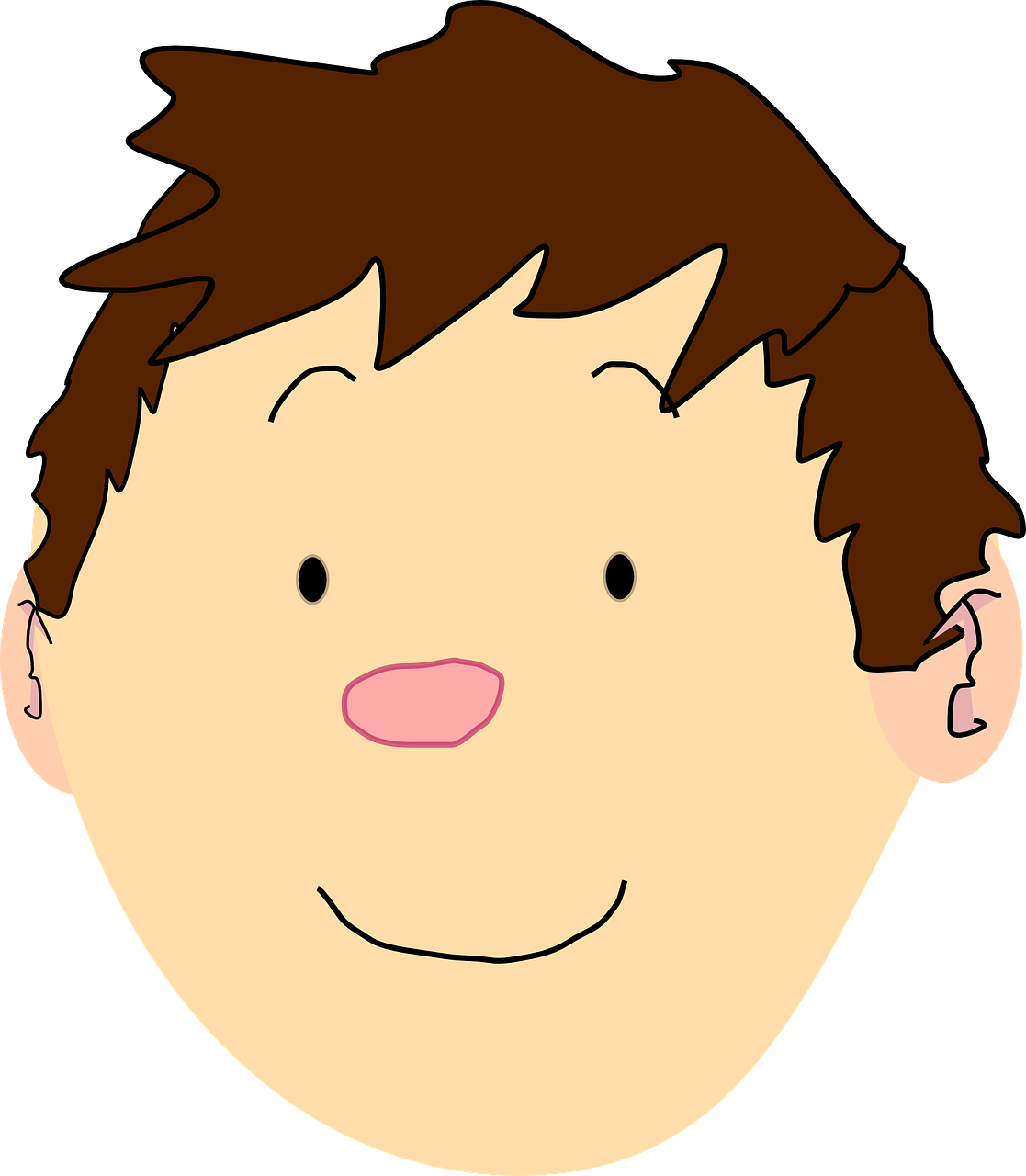 το   κεφάλι
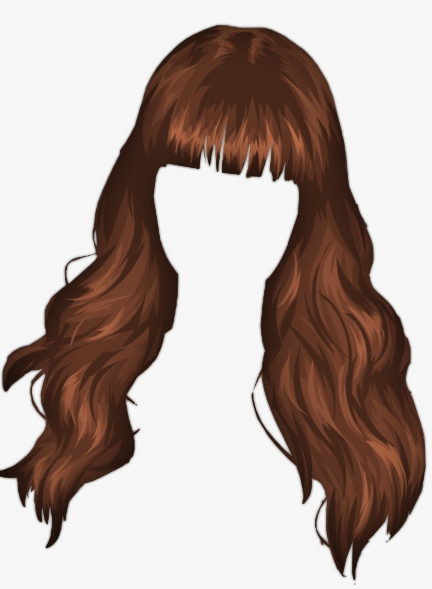 τα   μαλλιά
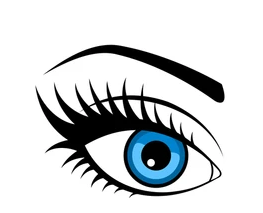 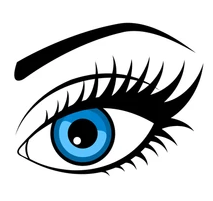 τα  μάτια
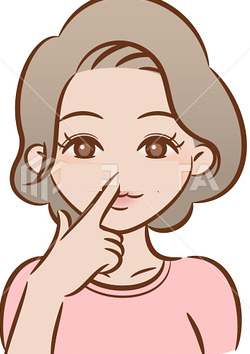 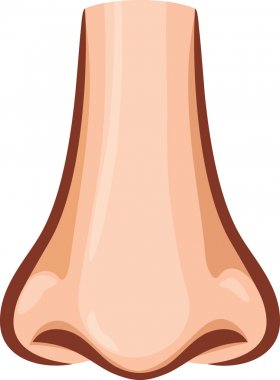 η  μύτη
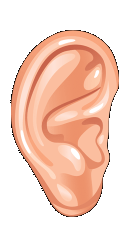 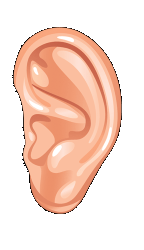 τα  αυτιά
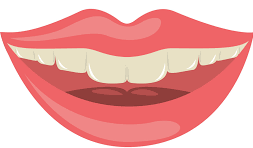 τo στόμα
Το σώμα
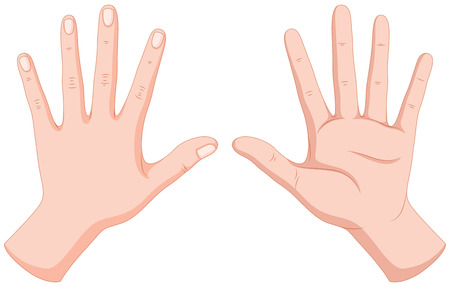 τα   χέρια
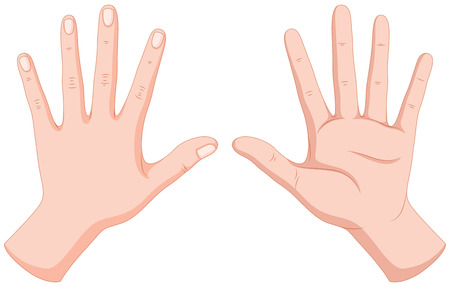 τα   δάχτυλα
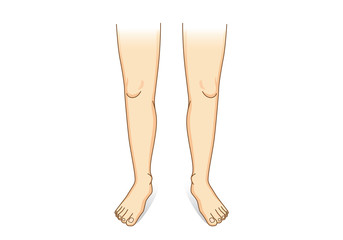 τα   πόδια
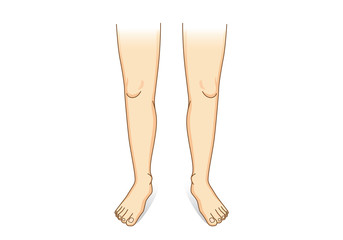 Τα      όνατα
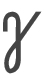 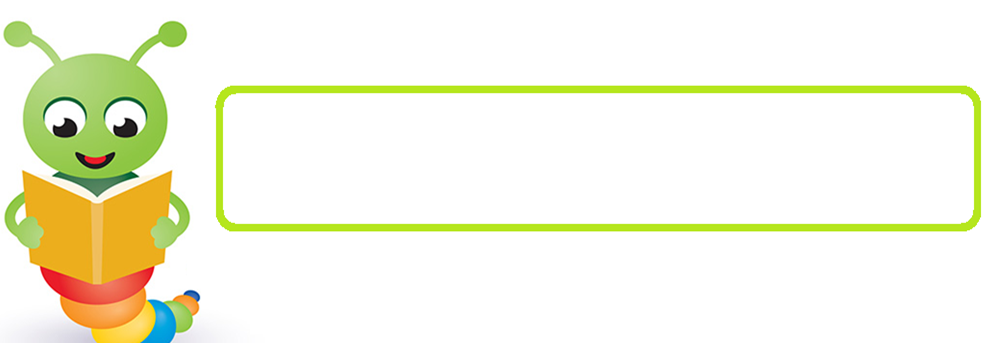 Άσκηση:  Από το ένα                   στα πολλά
* * *   REMEMBER  the rule:
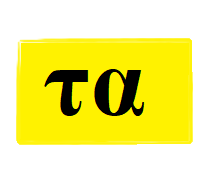 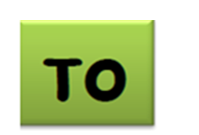 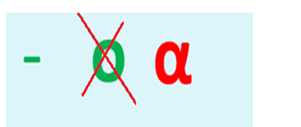 το  δάχτυλο
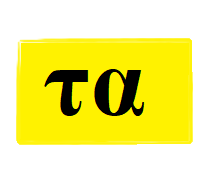 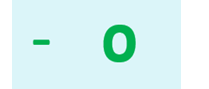 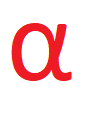 το  μάτι
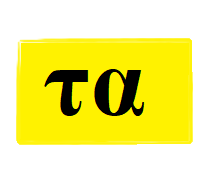 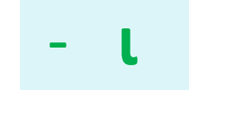 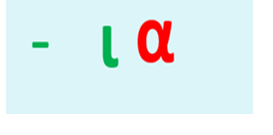 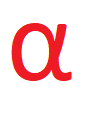 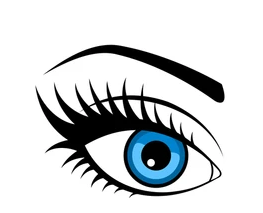 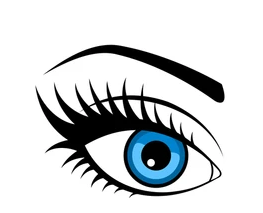 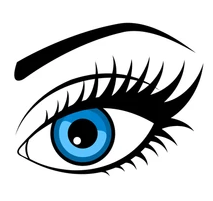 το
μάτι
α
μάτι
τα
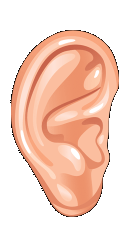 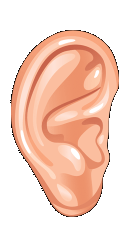 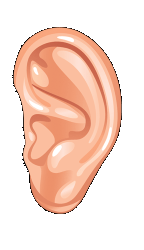 το
αυτί
ά
αυτι
τα
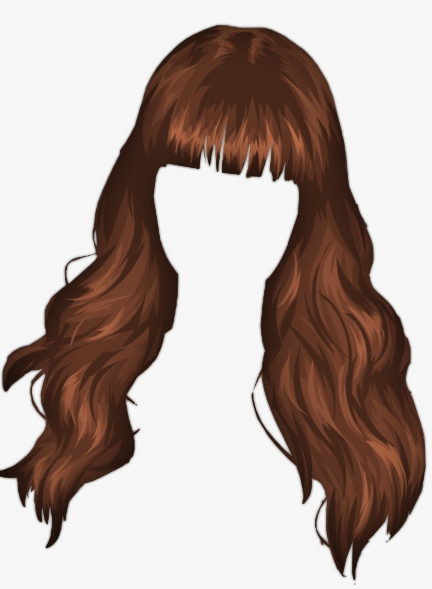 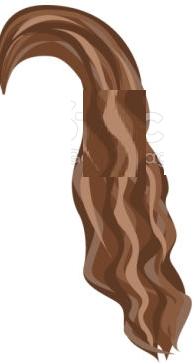 μαλλι
το
μαλλί
ά
τα
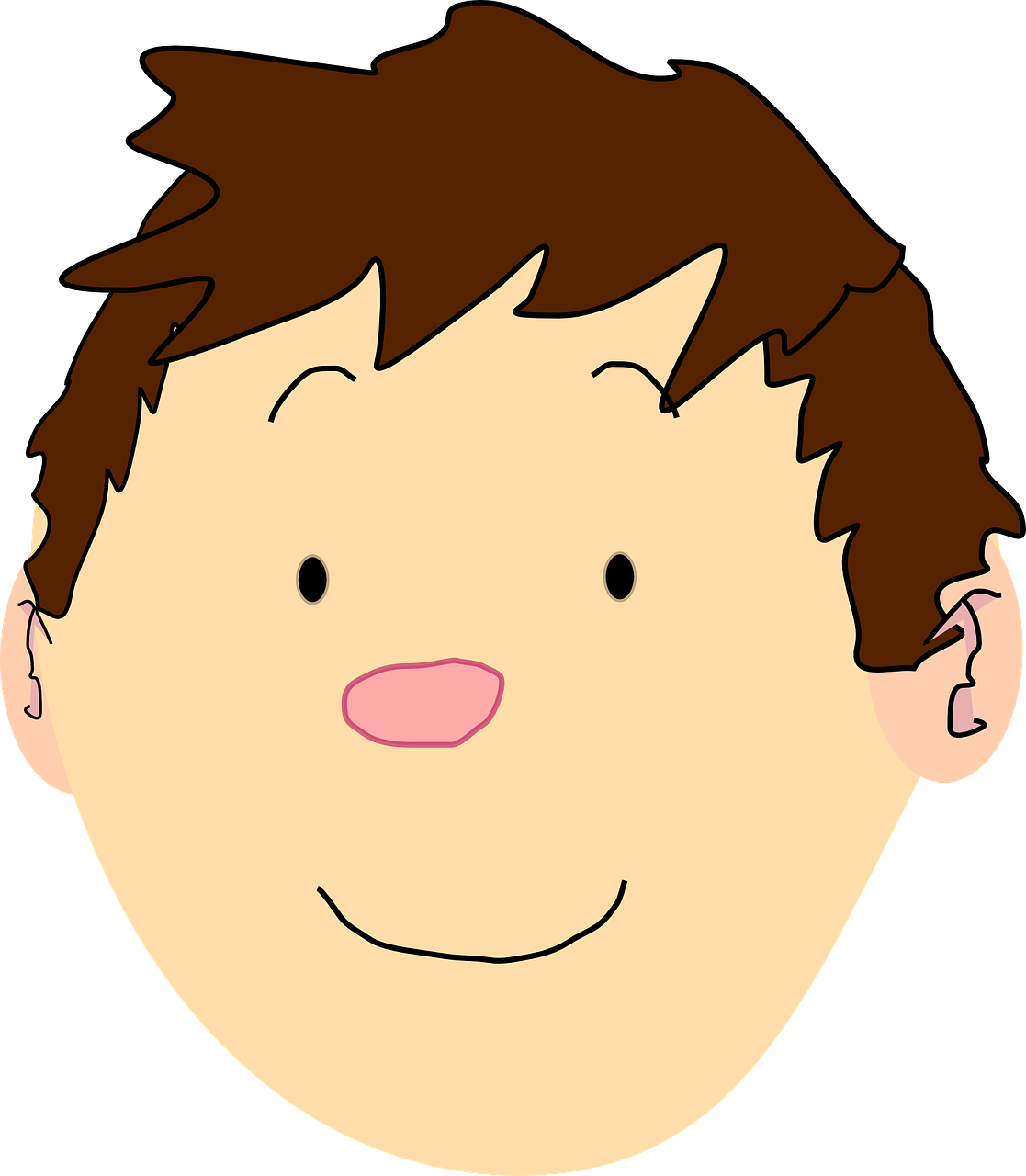 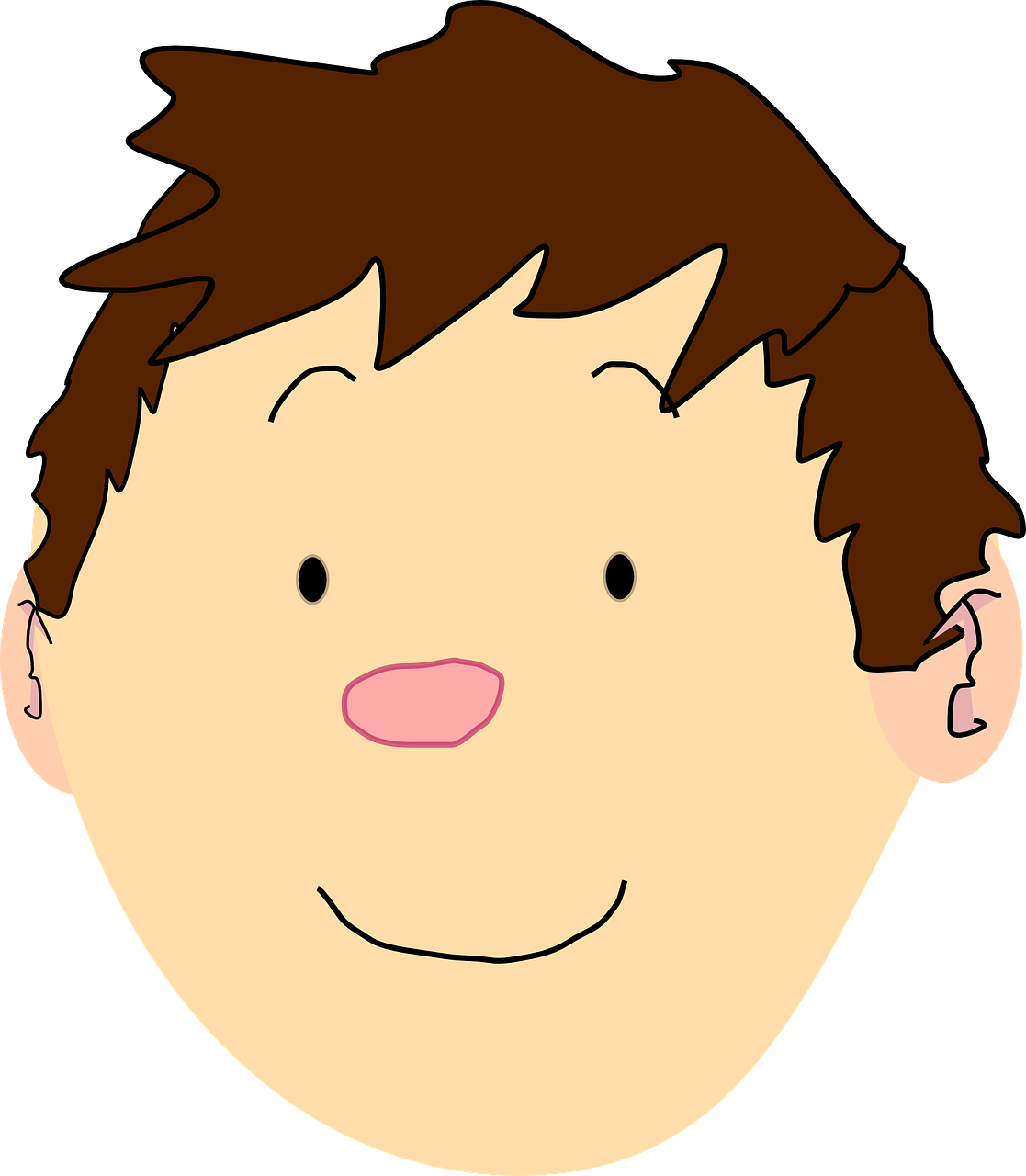 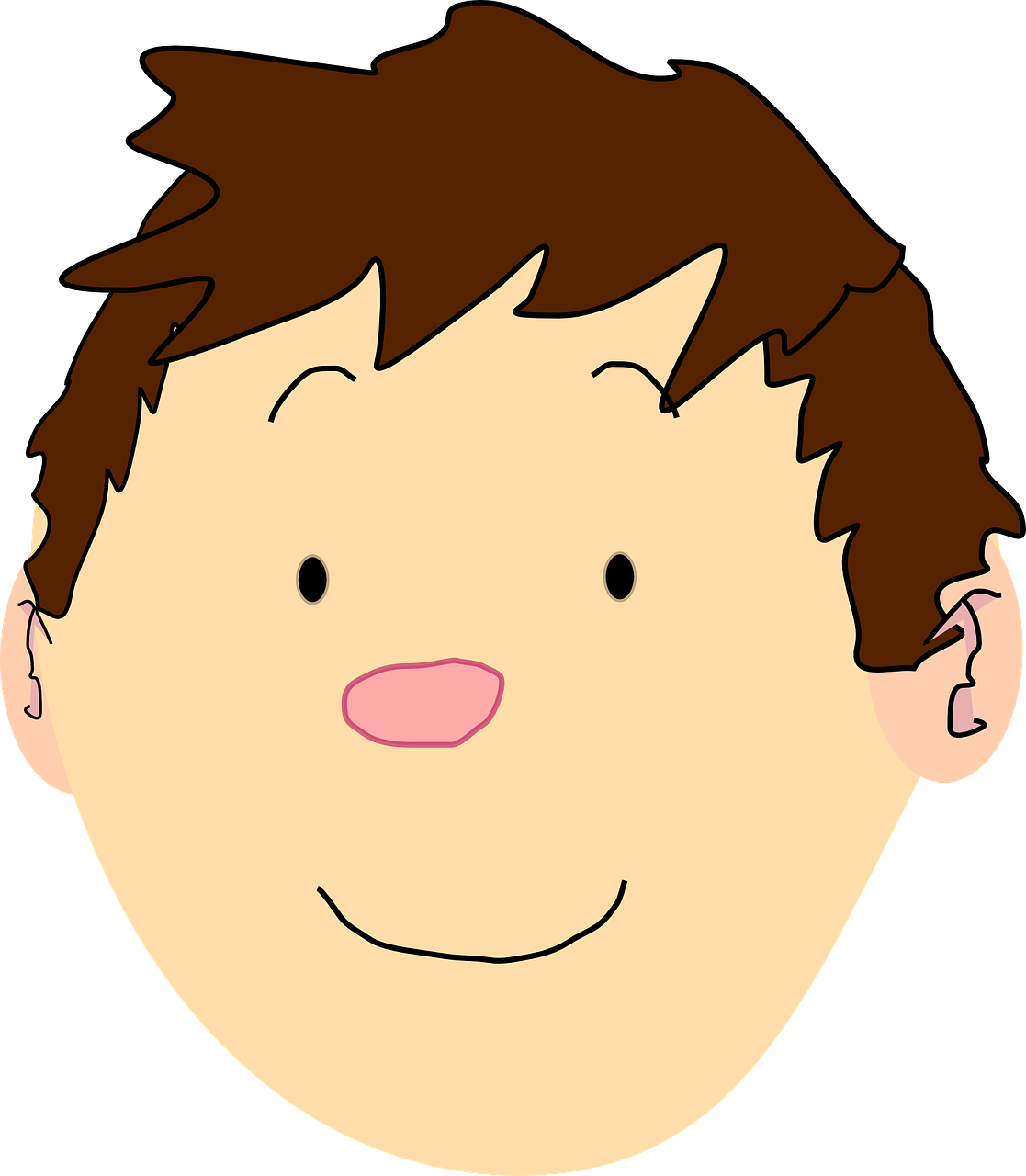 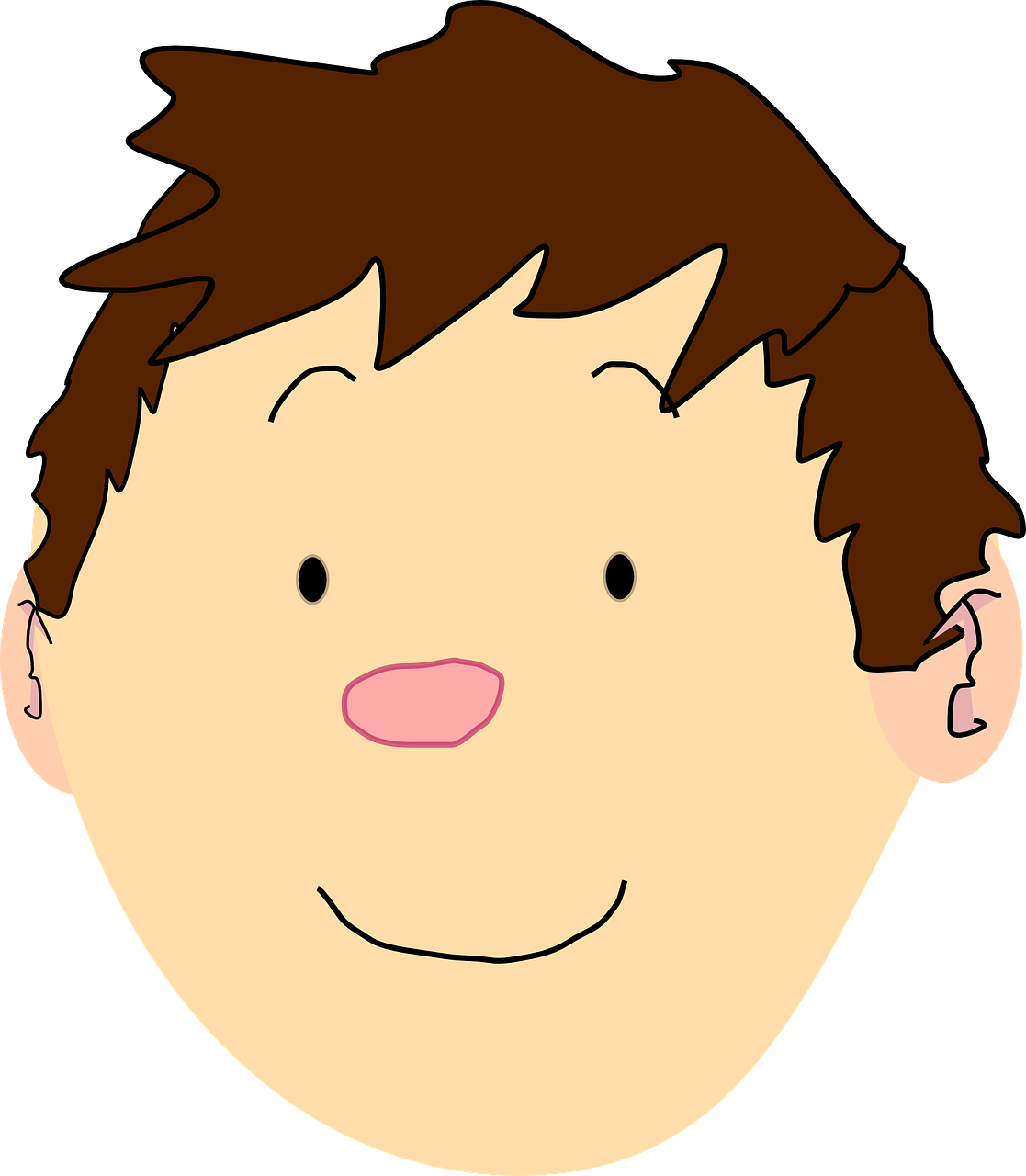 κεφάλι
το
κεφάλι
α
τα
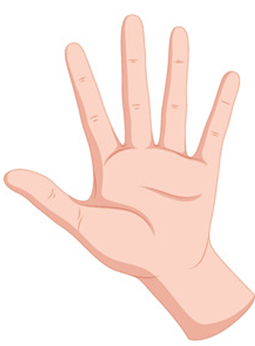 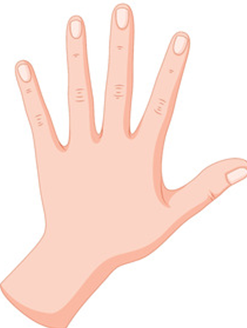 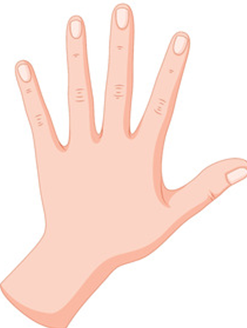 χέρι
το
χέρι
α
τα
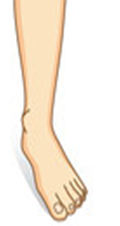 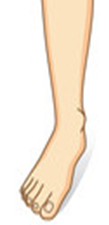 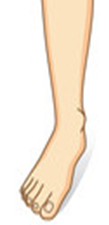 πόδι
το
πόδι
α
τα
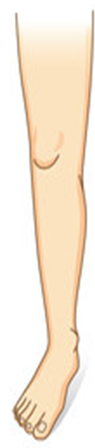 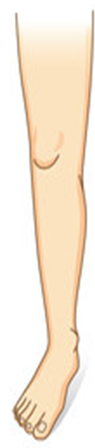 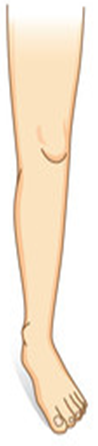 γόνατο
γόνατ
το
α
τα
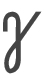 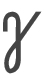 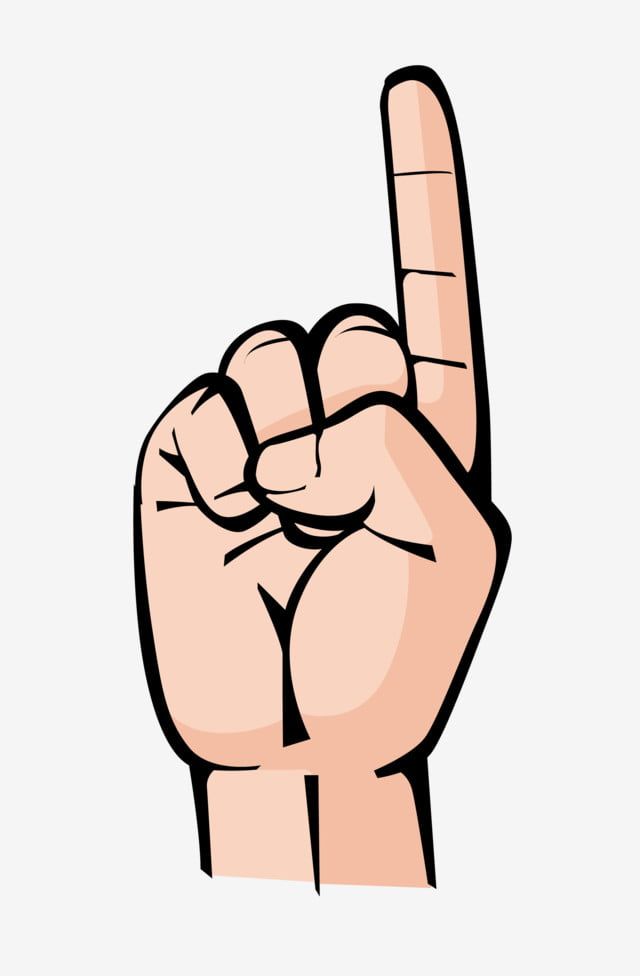 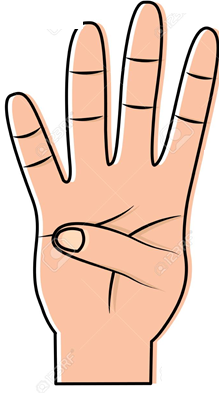 δάχτυλ
δάχτυλο
το
α
τα
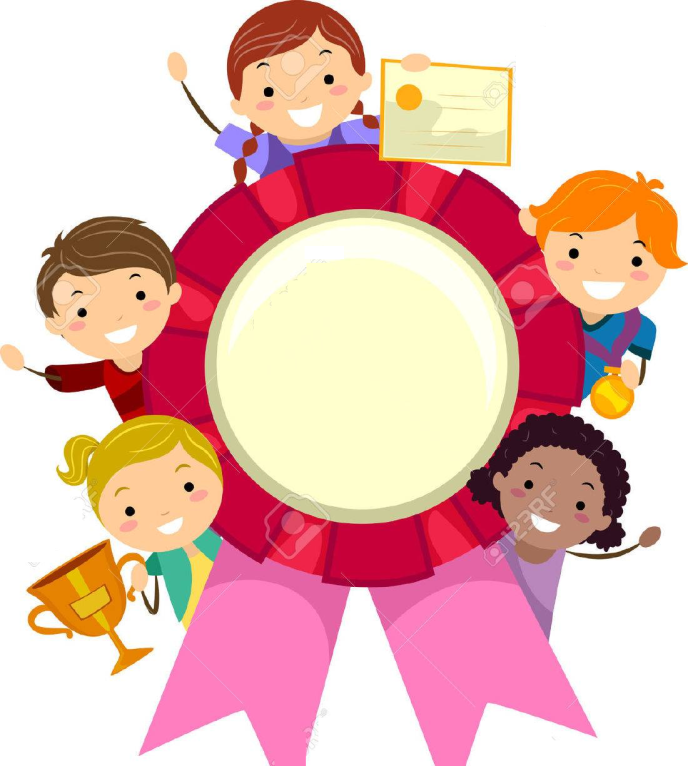 Μπράβο